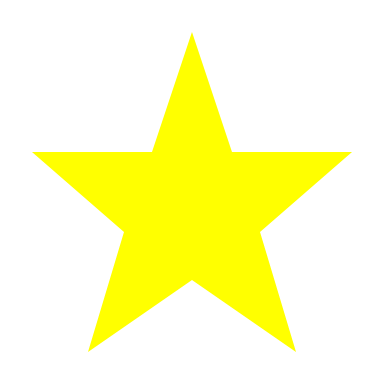 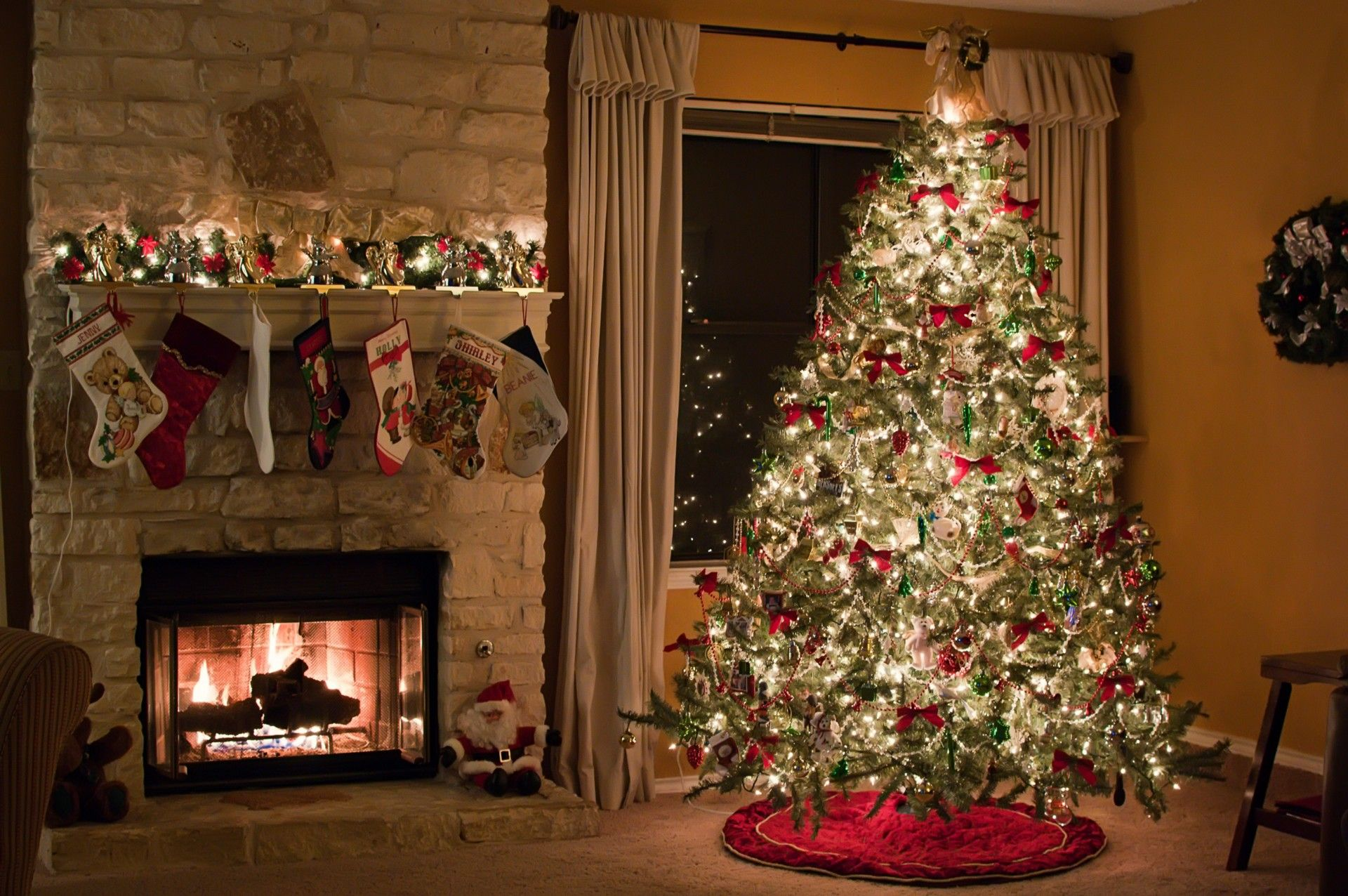 All I Want For Christmas Is You
Mariah Carey
All I Want for Christmas Is You to główny singel z albumu Merry Christmas amerykańskiej wokalistki Mariah Carey. Piosenka ta została napisana przez Carey i Waltera Afanasieffa. Singel został wydany 28 października 1994 roku.
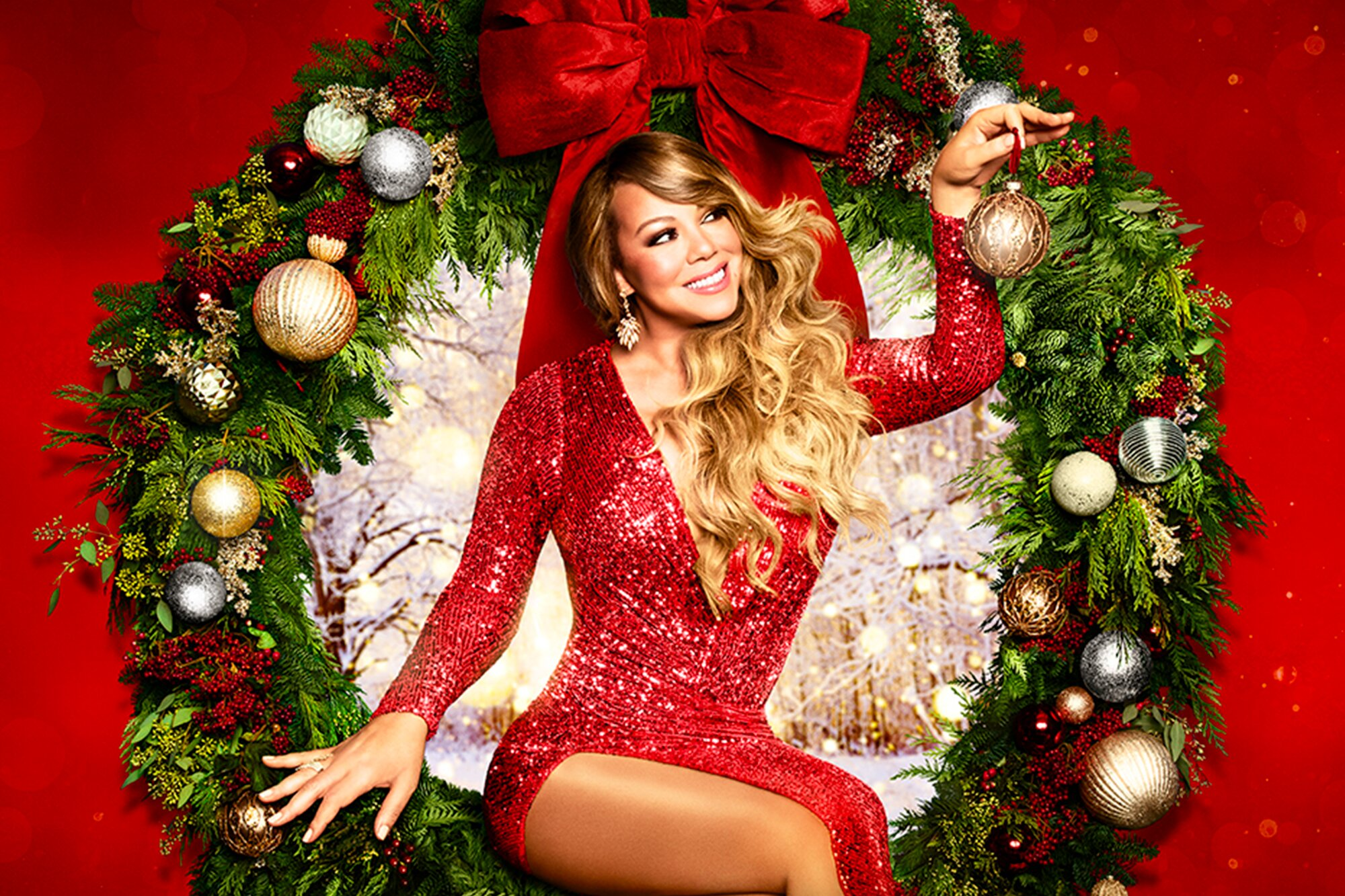 TEKST
I don't need to hang my stockingThere upon the fireplaceSanta Claus won't make me happyWith a toy on Christmas Day
I just want you for my ownMore than you could ever knowMake my wish come trueAll I want for Christmas is youYou, baby
Oh, I won't ask for much this ChristmasI won't even wish for snowAnd I'm just gonna keep on waitingUnderneath the mistletoe 
I won't make a list and send itTo…
I don't want a lot for ChristmasThere is just one thing I needI don't care about the presentsUnderneath the Christmas tree
I just want you for my ownMore than you could ever knowMake my wish come trueAll I want for Christmas is you, yeah
I don't want a lot for ChristmasThere is just one thing I needAnd I don't care about the presentsUnderneath the Christmas tree
All I Want for Christmas Is You to mój ulubiony utwór świąteczny, ponieważ jego melodia jest bardzo skoczna, wesoła i wpadająca w ucho. Podobają mi się słyszane w tle dzwoneczki. Tekst piosenki jest bardzo romantyczny. Uwielbiam śpiewać ten utwór, idealnie nastraja mnie na Święta. Podziwiam jego wykonawczynię za piękny głos, którego skala wynosi ponad pięć oktaw!
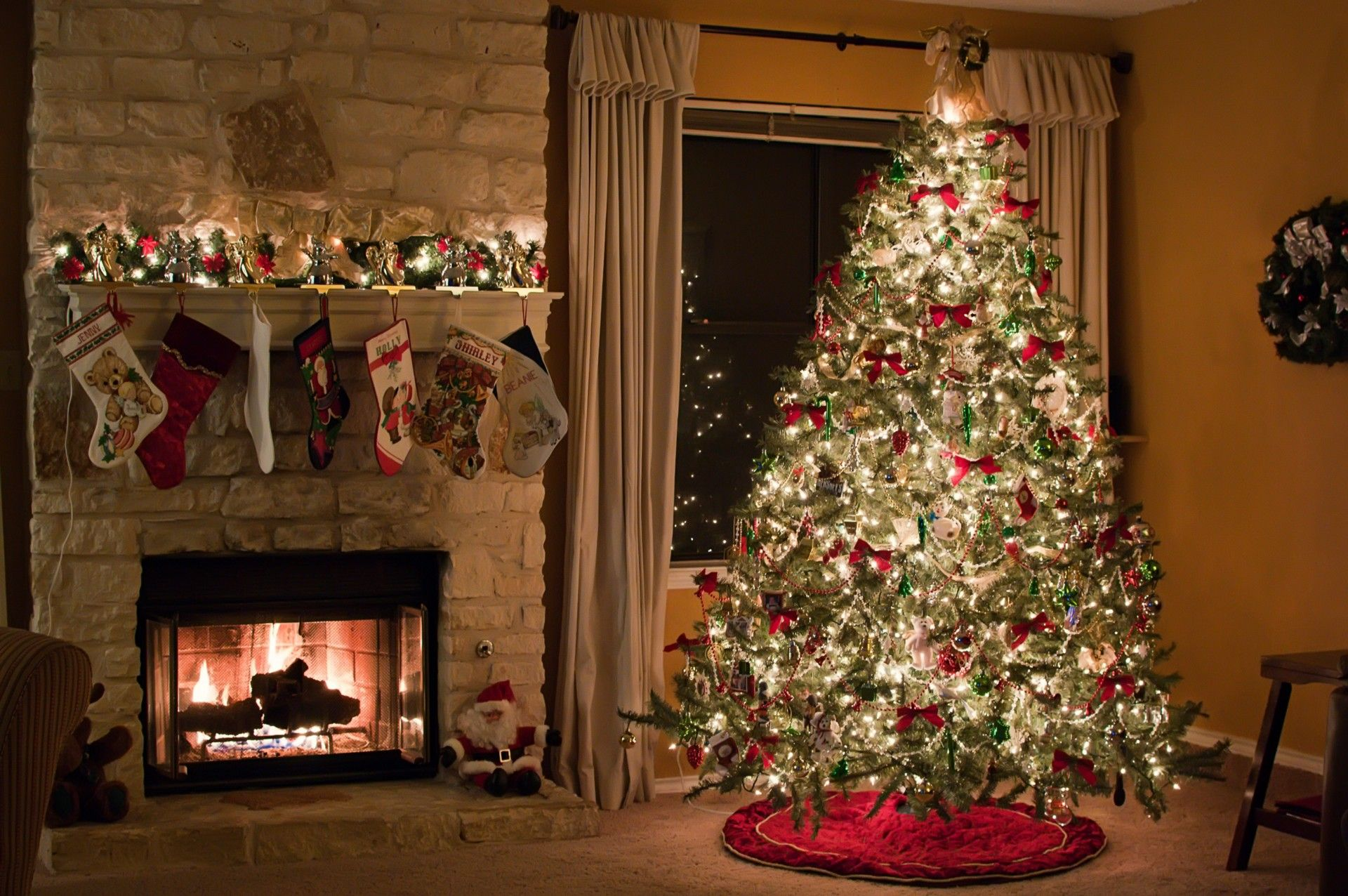